Модуль 4: Физический уровень
Материалы для инструктора
Введение в сети v7.0 (ITN)
[Speaker Notes: Программа сетевой академии Cisco
Введение в сети v 7.0 (ITN)
Модуль 4: Физический уровень]
Модуль 4: Физический уровень
Введение в сети v7.0 (ITN)
[Speaker Notes: Программа сетевой академии Cisco
Введение в сети v 7.0 (ITN)
Модуль 4: Физический уровень]
Цели модуля
Название модуля: Физический уровень

Цель модуля : объяснить, как протоколы физического уровня, службы и сетевые среды поддерживают связь по сетям передачи данных .
[Speaker Notes: 4- Физический уровень
4.0.2- Чему я научусь в этом модуле.]
4.1 Назначение физического уровня
[Speaker Notes: 4- Физический уровень
4.1- Назначение физического уровня]
Цель физического уровня Физическое соединение
Прежде чем произойдет какое-либо сетевое взаимодействие, необходимо установить физическое подключение к локальной сети.
Это соединение может быть проводным или беспроводным, в зависимости от настройки сети.
Это обычно применимо независимо от того, рассматриваете ли вы корпоративный офис или дом.
Сетевая интерфейсная карта (NIC) подключает устройство к сети.
Некоторые устройства могут иметь только одну сетевую карту, в то время как другие могут иметь несколько сетевых карт (например, проводную и/или беспроводную).
Не все физические соединения обеспечивают одинаковый уровень производительности.
[Speaker Notes: 4 – Физический уровень
4.1 – Назначение физического уровня
4.1.1 – Физическое соединение]
Цель физического уровня Физический уровень
Переносит биты по сетевым носителям
Принимает полный кадр от уровня канала передачи данных и кодирует его как серию сигналов, которые передаются в локальные носители.
Это последний шаг в процессе инкапсуляции.
Следующее устройство на пути к месту назначения получает биты и повторно инкапсулирует кадр, а затем решает, что с ним делать.
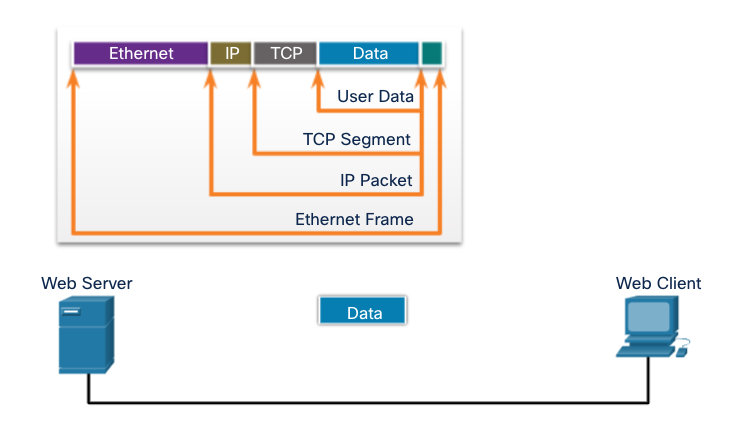 [Speaker Notes: 4 – Физический уровень
4.1 – Назначение физического уровня
4.1.2 – Физический уровень
4.1.3 – Проверьте свое понимание – Назначение физического уровня]
4.2 Характеристики физического уровня
[Speaker Notes: 4 - Физический уровень
4.2 - Характеристики физического уровня]
Характеристики физического уровня Стандарты физического уровня
[Speaker Notes: 4 – Физический уровень
4.2 – Характеристики физического уровня
4.2.1 – Стандарты физического уровня]
Характеристики физического уровня Физические компоненты
Стандарты физического уровня охватывают три функциональные области:
Физические компоненты
Кодирование
Сигнализация

Физические компоненты — это аппаратные устройства, носители и другие соединители, которые передают сигналы, представляющие биты.
Аппаратные компоненты, такие как сетевые карты, интерфейсы и разъемы, материалы кабелей и конструкции кабелей, определены в стандартах, связанных с физическим уровнем.
[Speaker Notes: 4 – Физический уровень
4.2 – Характеристики физического уровня
4.2.2 – Физические компоненты]
Кодирование характеристик физического уровня
Кодирование преобразует поток битов в формат, распознаваемый следующим устройством на сетевом пути.
Такое «кодирование» обеспечивает предсказуемые шаблоны, которые может распознать следующее устройство.
Примерами методов кодирования являются Manchester (показан на рисунке), 4B/5B и 8B/10B.
[Speaker Notes: 4 – Физический уровень
4.2 – Характеристики физического уровня
4.2.3 – Кодирование]
Характеристики физического уровня сигнализации
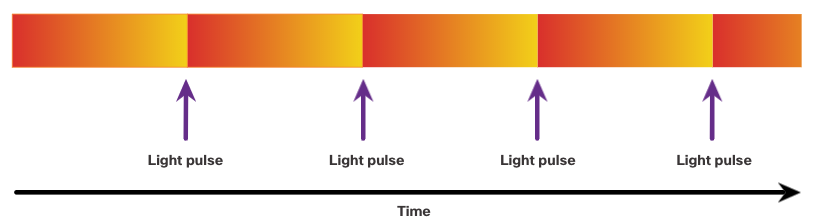 Метод сигнализации — это способ представления значений битов «1» и «0» на физическом носителе.
Метод сигнализации будет зависеть от типа используемого носителя.
Световые импульсы по оптоволоконному кабелю
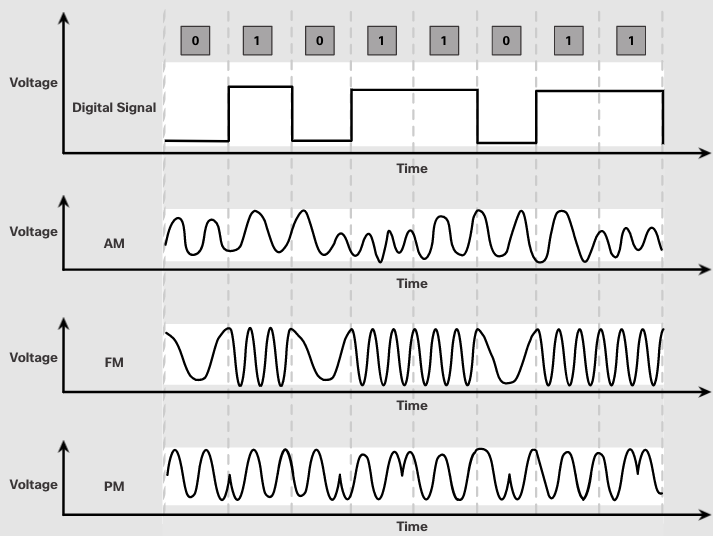 Электрические сигналы по медному кабелю
Микроволновые сигналы по беспроводной связи
[Speaker Notes: 4 – Физический уровень
4.2 – Характеристики физического уровня
4.2.4 – Сигнализация]
Характеристики физического уровня Пропускная способность
Пропускная способность — это емкость, с которой носитель может передавать данные.
Цифровая пропускная способность измеряет объем данных, которые могут быть переданы из одного места в другое за определенный промежуток времени; сколько бит может быть передано за секунду.
Свойства физических носителей, современные технологии и законы физики играют роль в определении доступной пропускной способности.
[Speaker Notes: 4 – Физический уровень
4.2 – Характеристики физического уровня
4.2.5 – Пропускная способность]
Характеристики физического уровня Пропускная способность Терминология
Задержка
Количество времени, включая задержки, необходимое для передачи данных из одной заданной точки в другую
Пропускная способность
Мера передачи битов через среду за определенный период времени.
Хорошая производительность
Мера полезных данных, переданных за определенный период времени.
Хорошая производительность = Пропускная способность - накладные расходы на трафик
[Speaker Notes: 4 – Физический уровень
4.2 – Характеристики физического уровня
4.2.6 – Терминология пропускной способности
4.2.7 Проверьте свое понимание – Характеристики физического уровня]
4.3 Медные кабели
[Speaker Notes: 4 - Физический уровень
4.3 - Медные кабели]
Характеристики медных кабелей.
Медные кабели являются наиболее распространенным типом кабелей, используемых в сетях сегодня. Они недорогие, просты в установке и имеют низкое сопротивление электрическому току.
Ограничения:
Затухание — чем дольше проходят электрические сигналы, тем слабее они становятся.
Электрический сигнал подвержен помехам из двух источников, которые могут искажать и портить сигналы данных (электромагнитные помехи (ЭМП) и радиочастотные помехи (РЧП) и перекрестные помехи).
Смягчение:
Строгое соблюдение ограничений по длине кабеля позволит уменьшить затухание.
Некоторые виды медных кабелей снижают электромагнитные и радиочастотные помехи за счет использования металлического экранирования и заземления.
Некоторые виды медных кабелей уменьшают перекрестные помехи путем скручивания противоположных пар проводов цепи.
[Speaker Notes: 4 – Физический уровень
4.3 – Медные кабели
4.3.1 – Характеристики медных кабелей]
Медные кабели Типы медных кабелей
[Не]экранированная витая пара
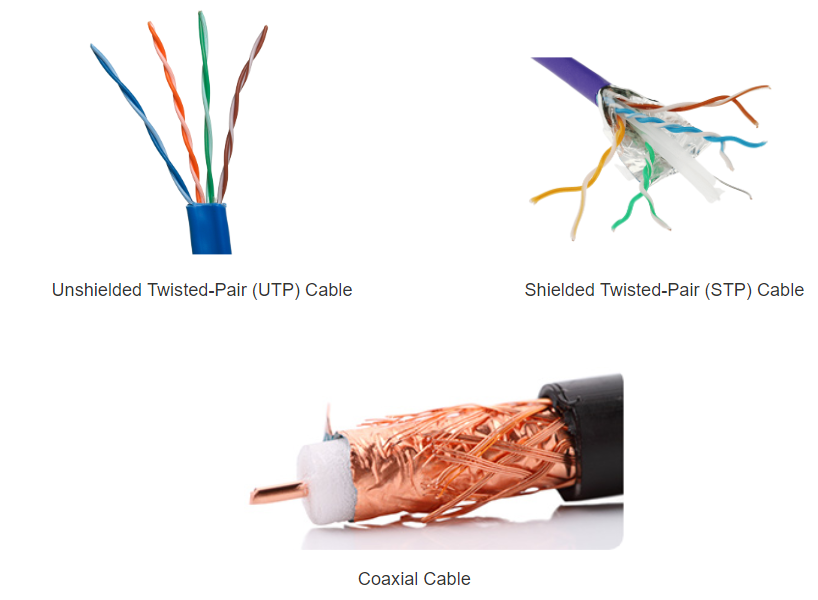 [Speaker Notes: 4 – Физический уровень
4.3 – Медные кабели
4.3.2 – Типы медных кабелей]
Медный кабель Неэкранированная витая пара (UTP)
UTP — наиболее распространённый сетевой носитель.
Оконцованы разъемами RJ-45
Соединяет хосты с промежуточными сетевыми устройствами.

Основные характеристики UTP
Внешняя оболочка защищает медные провода от физических повреждений.
Витые пары защищают сигнал от помех.
Пластиковая изоляция с цветовой кодировкой электрически изолирует провода друг от друга и идентифицирует каждую пару.
[Speaker Notes: 4 – Физический уровень
4.3 – Медные кабели
4.3.3 – Неэкранированная витая пара (UTP)]
Медный кабель Экранированная витая пара (STP)
Лучшая защита от шума, чем UTP
Дороже, чем UTP
Сложнее установить, чем UTP
Оконцованы разъемами RJ-45
Соединяет хосты с промежуточными сетевыми устройствами

Ключевые характеристики СТП
Внешняя оболочка защищает медные провода от физических повреждений.
Экран из оплетки или фольги обеспечивает защиту от электромагнитных и радиочастотных помех
Фольгированный экран для каждой пары проводов обеспечивает защиту от электромагнитных и радиочастотных помех
Пластиковая изоляция с цветовой кодировкой электрически изолирует провода друг от друга и идентифицирует каждую пару.
[Speaker Notes: 4 – Физический уровень
4.3 – Медные кабели
4.3.4 – Экранированная витая пара (STP)]
Медный кабель Коаксиальный кабель
Состоит из следующего:
Внешняя оболочка кабеля для предотвращения незначительных физических повреждений
Медная оплетка или металлическая фольга выполняет функцию второго провода в цепи и экрана для внутреннего проводника.
Слой гибкой пластиковой изоляции
Для передачи электронных сигналов используется медный проводник.

С коаксиальным кабелем используются различные типы разъемов.

Обычно используется в следующих ситуациях:
Беспроводные установки — прикрепите антенны к беспроводным устройствам
Монтаж кабельного интернета - электропроводка в помещениях клиентов
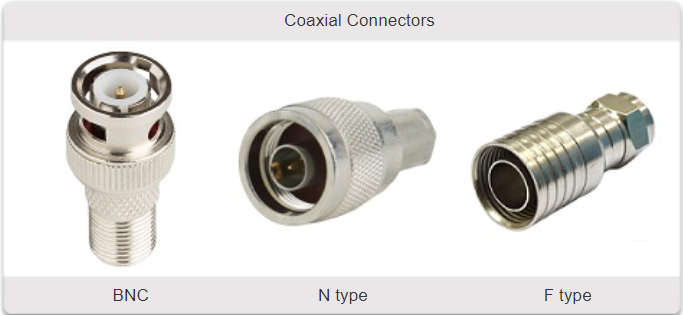 [Speaker Notes: 4 – Физический уровень
4.3 – Медные кабели
4.3.5 – Коаксиальный кабель
4.3.6 Проверьте свое понимание – Медные кабели]
4.4 Кабель UTP
[Speaker Notes: 4 - Физический уровень
4.4 - Кабель UTP]
Свойства кабеля UTP
UTP имеет четыре пары цветных медных проводов, скрученных вместе и заключенных в гибкую пластиковую оболочку. Экранирование не используется. UTP использует следующие свойства для ограничения перекрестных помех:
Подавление - Каждый провод в паре проводов использует противоположную полярность. Один провод отрицательный, другой - положительный. Они скручены вместе, и магнитные поля эффективно подавляют друг друга и внешние электромагнитные/радиопомехи.
Различное количество скруток на фут в каждом проводе. Каждый провод скручен на разное количество скруток, что помогает предотвратить перекрестные помехи между проводами в кабеле.
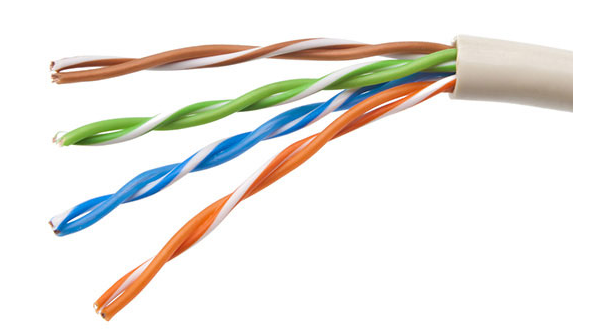 [Speaker Notes: 4 – Физический уровень
4.4 – Кабель UTP
4.4.1 – Свойства кабеля UTP]
Кабели UTP Стандарты и разъемы для кабелей UTP
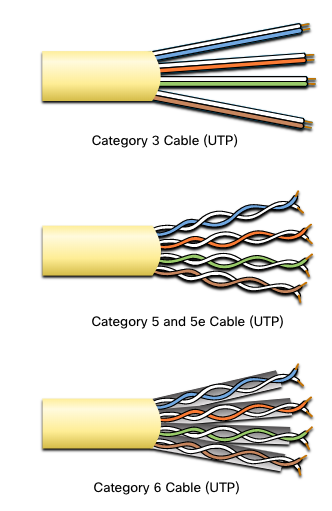 Стандарты для UTP устанавливаются TIA/EIA. TIA/EIA-568 стандартизирует такие элементы, как:
Типы кабелей
Длина кабеля
Соединители
Оконцевание кабеля
Методы тестирования

Электрические стандарты для медных кабелей устанавливаются IEEE, который оценивает кабели в соответствии с их производительностью. Примеры включают:
Категория 3
Категория 5 и 5е
Категория 6
[Speaker Notes: 4 – Физический уровень
4.4 – Кабель UTP
4.4.2 - Стандарты и разъемы кабелей UTP]
Кабели UTP Стандарты и разъемы для кабелей UTP (продолжение)
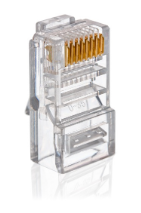 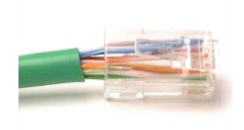 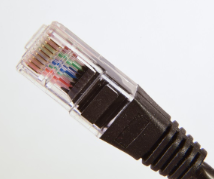 Плохо подключенный кабель UTP
Разъем RJ-45
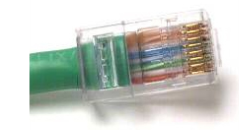 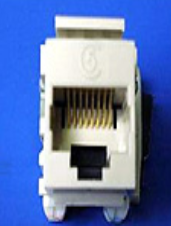 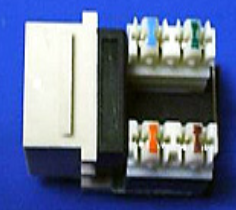 Правильно подключенный кабель UTP
Разъем RJ-45
[Speaker Notes: 4 – Физический уровень
4.4 – Кабель UTP
4.4.2 – Стандарты и разъемы кабелей UTP]
Кабели UTP Прямые и перекрестные кабели UTP
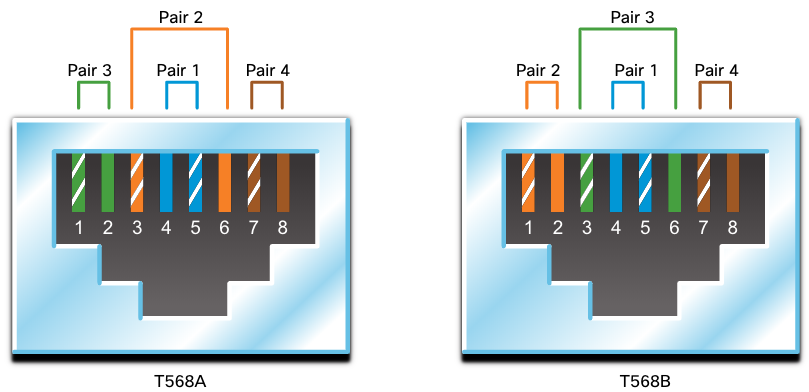 [Speaker Notes: 4 – Физический уровень
4.4 – Кабель UTP
4.4.3 – Прямые и перекрестные кабели UTP
4.4.4 – Занятие – Распиновка кабеля]
4.5 Волоконно-оптические кабели
[Speaker Notes: 4- Физический уровень
4.5 - Волоконно-оптические кабели]
Волоконно-оптические кабели Свойства волоконно-оптических кабелей
Не так распространен, как UTP, из-за связанных с этим расходов.
Идеально подходит для некоторых сетевых сценариев
Передает данные на большие расстояния с более высокой пропускной способностью, чем любые другие сетевые среды.
Менее восприимчив к затуханию и полностью защищен от электромагнитных и радиочастотных помех
Изготовлен из гибких, чрезвычайно тонких нитей очень чистого стекла.
Использует лазер или светодиод для кодирования битов в виде световых импульсов.
Волоконно-оптический кабель действует как волновод для передачи света между двумя концами с минимальной потерей сигнала.
[Speaker Notes: 4 – Физический уровень
4.5 – Волоконно-оптические кабели
4.5.1 – Свойства волоконно-оптических кабелей]
Типы волоконно-оптических кабелей
Многомодовое волокно
Одномодовое волокно
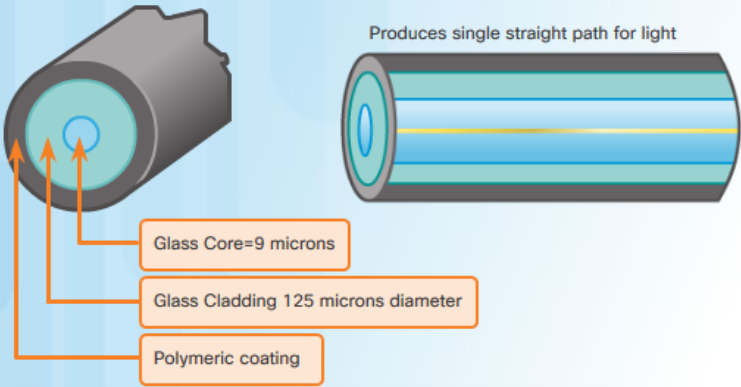 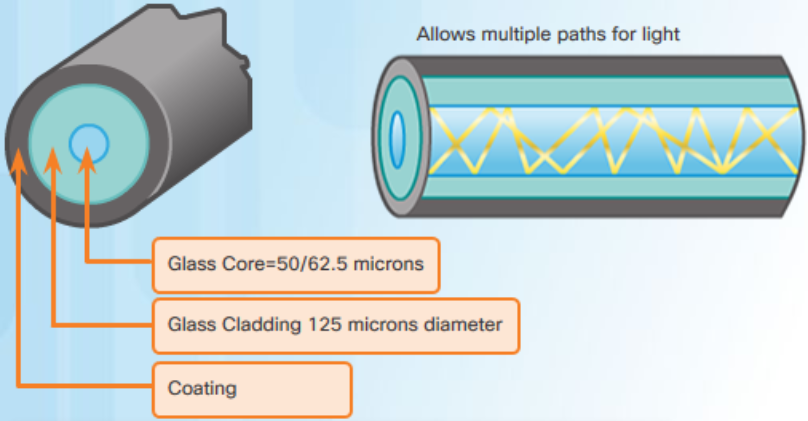 Очень маленькое ядро
Использует дорогие лазеры
Приложения на большие расстояния
Большее ядро
Использует менее дорогие светодиоды
Светодиоды излучают свет под разными углами
До 10 Гбит/с на расстоянии 550 метров
Дисперсия относится к распространению светового импульса с течением времени. Увеличение дисперсии означает увеличение потери мощности сигнала. MMF имеет большую дисперсию, чем SMF, при этом максимальное расстояние кабеля для MMF составляет 550 метров.
[Speaker Notes: 4 – Физический уровень
4.5 – Волоконно-оптические кабели
4.5.2 – Типы волоконных носителей]
Волоконно-оптические кабели Использование волоконно-оптических кабелей
В настоящее время волоконно-оптические кабели используются в четырех отраслях:

Корпоративные сети — используются для магистральных кабельных приложений и соединения инфраструктурных устройств.
Оптоволокно до дома (FTTH) — используется для предоставления постоянно доступных широкополосных услуг в домах и на малых предприятиях.
Сети дальней связи — используются поставщиками услуг для соединения стран и городов.
Подводные кабельные сети — используются для создания надежных высокоскоростных и высокопроизводительных решений, способных работать в суровых подводных условиях на трансокеанских расстояниях.

Основное внимание в этом курсе уделяется использованию оптоволокна на предприятии.
[Speaker Notes: 4 – Физический уровень
4.5 – Волоконно-оптические кабели
4.5.3 – Использование оптоволоконных кабелей]
Волоконно-оптические кабели Волоконно-оптические соединители
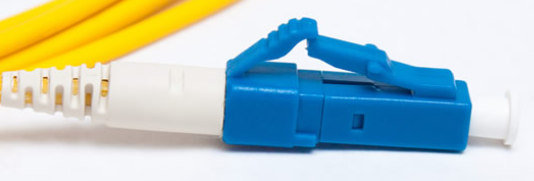 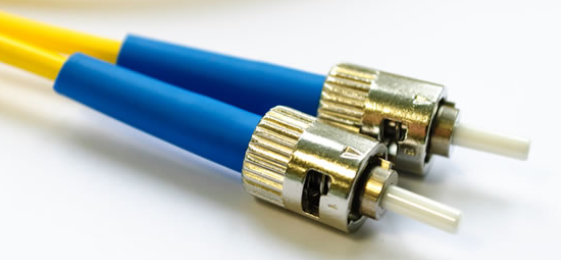 Симплексные разъемы Lucent Connector (LC)
Разъемы с прямым наконечником (ST)
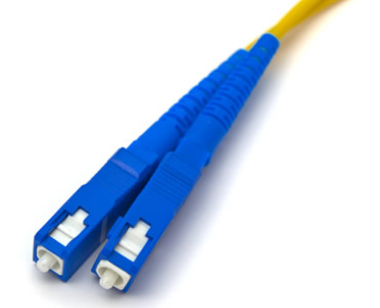 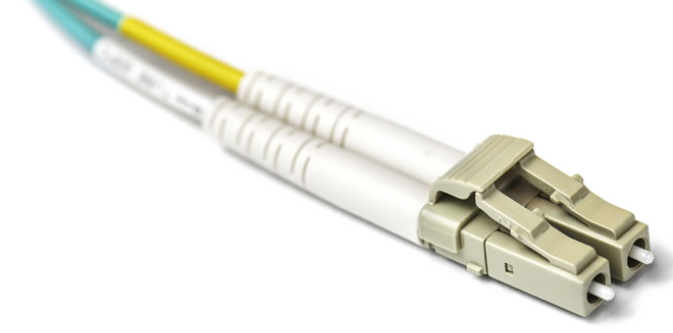 Дуплексные многомодовые разъемы LC
Разъемы абонентского разъема (SC)
[Speaker Notes: 4 – Физический уровень
4.5 – Волоконно-оптические кабели
4.5.4 – Волоконно-оптические соединители]
Волоконно-оптические кабели Волоконно-оптические патч-корды
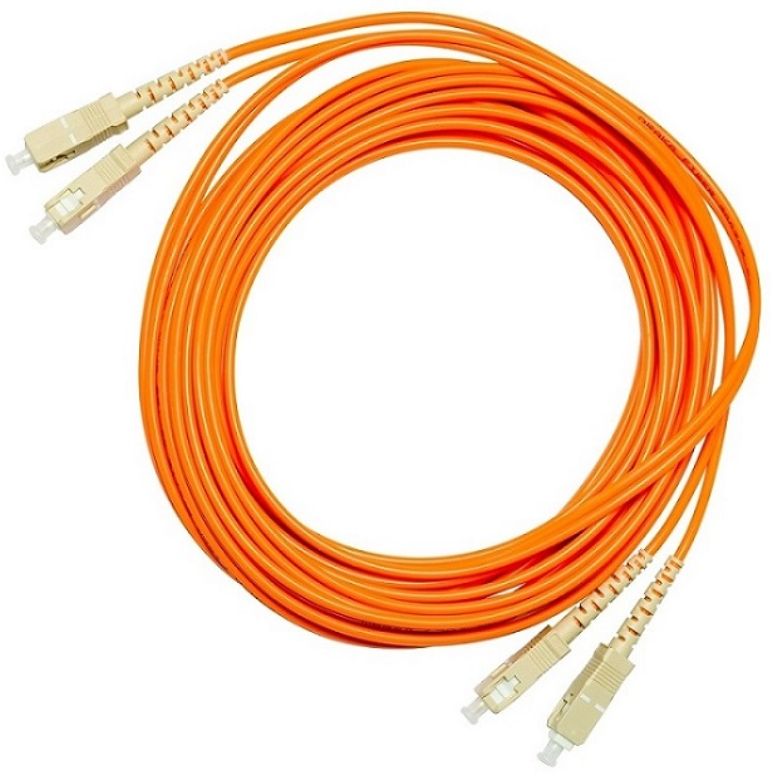 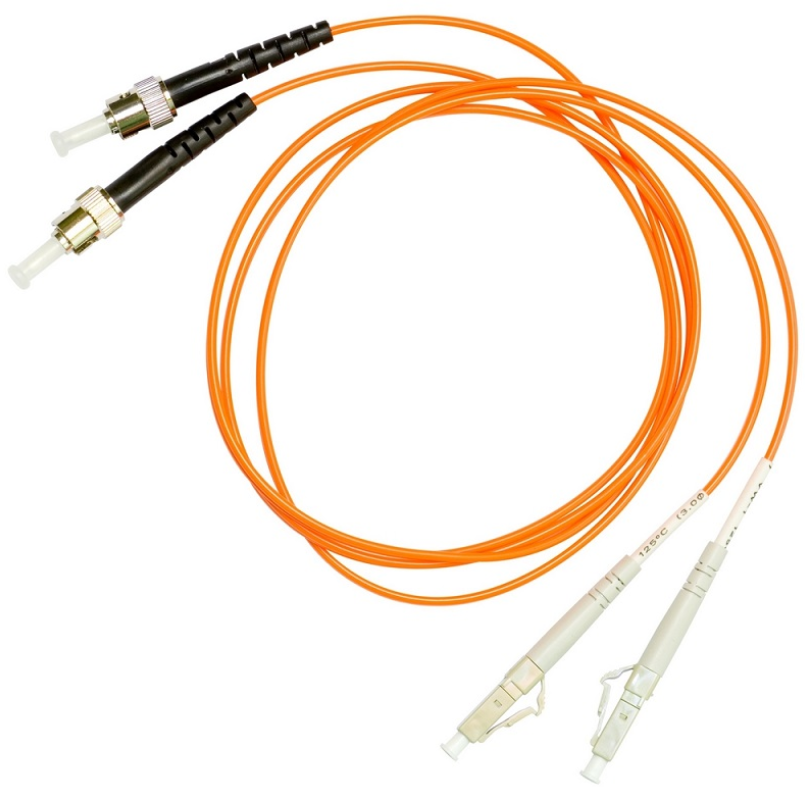 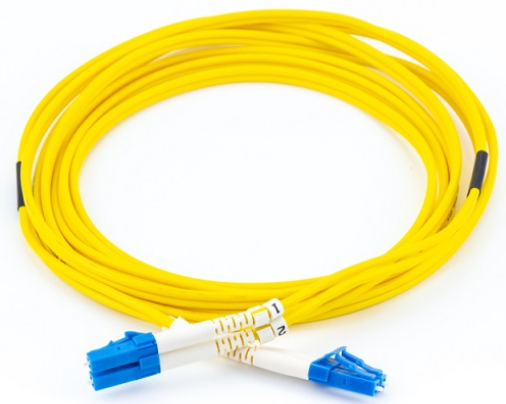 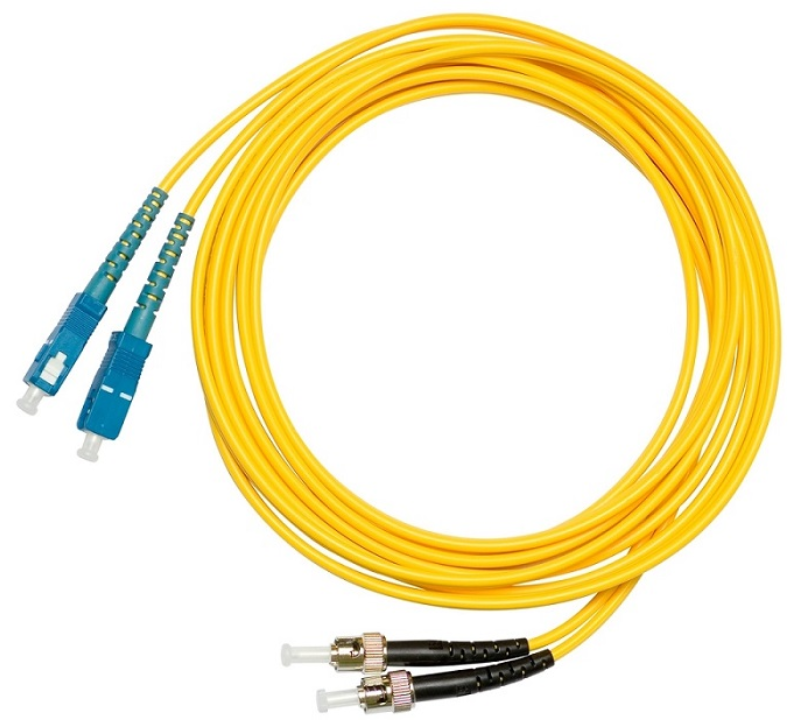 SC-SC MM патч-корд
LC-LC SM патч-корд
ST-LC ММ патч-корд
ST-SC SM патч-корд
Желтая оболочка предназначена для одномодовых оптоволоконных кабелей, а оранжевая (или бирюзовая) — для многомодовых оптоволоконных кабелей .
[Speaker Notes: 4 – Физический уровень
4.5 – Волоконно-оптические кабели
4.5.5 - Волоконно-оптические коммутационные шнуры]
Волоконно-оптические кабели. Оптоволокно против меди
Оптоволокно в основном используется в качестве магистрального кабеля для высоконагруженных соединений типа «точка-точка».
соединения между объектами распределения данных и для взаимосвязи зданий
в многоквартирных домах.
[Speaker Notes: 4 – Физический уровень
4.5 – Волоконно-оптические кабели
4.5.6 – Оптоволокно против меди
4.5.7 – Проверьте свое понимание – Волоконно-оптические кабели]
4.6 Беспроводные медиа
[Speaker Notes: 4 - Физический уровень
4.6 - Беспроводные медиа]
Свойства беспроводных носителей
Он переносит электромагнитные сигналы, представляющие двоичные цифры, используя радио- или микроволновые частоты. Это обеспечивает наибольшую мобильность. Количество беспроводных подключений продолжает расти.

Некоторые ограничения беспроводной связи:
Зона покрытия . Эффективное покрытие может существенно зависеть от физических характеристик места развертывания.
Помехи . Беспроводная связь подвержена помехам и может быть нарушена многими распространёнными устройствами.
Безопасность . Для покрытия беспроводной связью не требуется доступа к физическому носителю информации, поэтому любой может получить доступ к передаче.
Общая среда — WLAN работают в полудуплексном режиме, что означает, что только одно устройство может отправлять или получать данные одновременно. Много пользователей, одновременно получающих доступ к WLAN, приводят к снижению пропускной способности для каждого пользователя.
[Speaker Notes: 4 – Физический уровень
4.6 – Беспроводные медиа
4.6.1 – Свойства беспроводных носителей]
Беспроводные медиа-устройства Типы беспроводных медиа-устройств
Стандарты IEEE и телекоммуникационной отрасли для беспроводной передачи данных
охватывают как канал передачи данных, так и физические уровни. В каждом из этих стандартов физический уровень
Технические характеристики диктуют:
Методы кодирования данных в радиосигнал
Частота и мощность передачи
Требования к приему и декодированию сигнала
Проектирование и конструкция антенны
Стандарты беспроводной связи:
Wi-Fi (IEEE 802.11) — технология беспроводной локальной сети (WLAN)
Bluetooth (IEEE 802.15) — стандарт беспроводной персональной сети (WPAN)
WiMAX (IEEE 802.16) — использует топологию «точка-многоточка» для предоставления широкополосного беспроводного доступа.
ZigBee (IEEE 802.15.4) — связь с низкой скоростью передачи данных и низким энергопотреблением, в первую очередь для приложений Интернета вещей (IoT)
[Speaker Notes: 4 – Физический уровень
4.6 – Беспроводные медиа
4.6.2 - Типы беспроводных носителей]
Беспроводные медиа Беспроводная локальная сеть
Как правило, для беспроводной локальной сети (WLAN) требуются следующие устройства:
Точка беспроводного доступа (AP) — концентрирует беспроводные сигналы от пользователей и подключается к существующей сетевой инфраструктуре на основе медных кабелей.
Беспроводные сетевые адаптеры — обеспечивают беспроводную связь с сетевыми хостами.

Существует ряд стандартов WLAN. При покупке оборудования WLAN убедитесь в совместимости и взаимодействии.
Сетевые администраторы должны разрабатывать и применять строгие политики и процессы безопасности для защиты беспроводных локальных сетей от несанкционированного доступа и повреждения.
[Speaker Notes: 4 – Физический уровень
4.6 – Беспроводные медиа
4.6.3 – Беспроводная локальная сеть
4.6.4 – Проверьте свое понимание – Беспроводные медиа]
Wireless Media Packet Tracer — подключение проводной и беспроводной локальной сети
В этом Packet Tracer вы будете делать следующее:

Подключиться к облаку
Подключите маршрутизатор
Подключите оставшиеся устройства
Проверить соединения
Изучите физическую топологию
[Speaker Notes: 4 – Физический уровень
4.6 – Беспроводные медиа
4.6.5 – Packet Tracer – подключение проводной и беспроводной локальной сети]
Wireless Media Lab – просмотр информации о проводных и беспроводных сетевых картах
В этой лабораторной работе вы выполните следующие задачи:

Определение и работа с сетевыми картами ПК
Определение и использование сетевых значков на панели задач
[Speaker Notes: 4 – Физический уровень
4.6 – Беспроводные медиа
4.6.6 – Лабораторная работа – Просмотр информации о проводной и беспроводной сетевой карте]
4.7 Практика и тесты по модулю
[Speaker Notes: 4 - Физический уровень
4.7- Практика и тесты по модулю]
Модуль Практика и Тест Трассировка Пакетов – Исследование Физического Уровня – Физический Режим
В этом упражнении Packet Tracer Physical Mode (PTPM) вы выполните следующее:
Проверьте информацию о локальной IP-адресации
Проследите путь между источником и пунктом назначения
[Speaker Notes: 4 – Физический уровень
4.7 – Практика и тест по модулю
4.7.1 – Физический режим Packet Tracer]
Модуль Практика и Тест Трассировщик пакетов – Подключите физический уровень
В этом Packet Tracer вы будете делать следующее:

Определить физические характеристики межсетевых устройств
Выберите правильные модули для подключения
Подключить устройства
Проверить подключение
[Speaker Notes: 4 – Физический уровень
4.7 – Практика и тест по модулю
4.7.2 – Packet Tracer – подключение физического уровня]
Практика и тест по модулю Что я узнал в этом модуле?
Прежде чем произойдет какое-либо сетевое взаимодействие, необходимо установить физическое подключение к локальной сети — проводное или беспроводное.
Физический уровень состоит из электронных схем, носителей информации и разъемов, разработанных инженерами.
Стандарты физического уровня охватывают три функциональные области: физические компоненты, кодирование и сигнализацию.
Существует три типа медных кабелей: UTP, STP и коаксиальный кабель (коаксиал).
Кабели UTP соответствуют стандартам, установленным совместно TIA/EIA. Электрические характеристики медных кабелей определяются Институтом инженеров по электротехнике и электронике (IEEE).
Основными типами кабелей, которые получаются с использованием определенных соглашений о разводке, являются Ethernet Straight-through и Ethernet Crossover.
[Speaker Notes: 4 – Физический уровень
4.7 – Практика и тест по модулю
4.7.3 – Чему я научился в этом модуле?]
Практика и тест по модулю Что я узнал в этом модуле (продолжение)?
Оптоволоконный кабель передает данные на большие расстояния и с более высокой пропускной способностью, чем любые другие сетевые среды.
Существует четыре типа волоконно-оптических разъемов: ST, SC, LC и дуплексный многомодовый LC.
Волоконно-оптические патч-корды включают многомодовые SC-SC, одномодовые LC-LC, многомодовые ST-LC и одномодовые SC-ST.
Беспроводные носители передают электромагнитные сигналы, которые представляют собой двоичные цифры передачи данных с использованием радио- или микроволновых частот. Беспроводные носители имеют некоторые ограничения, включая зону покрытия, помехи, безопасность и проблемы, которые возникают с любыми общими носителями.
Стандарты беспроводной связи включают в себя следующие: Wi-Fi (IEEE 802.11), Bluetooth (IEEE 802.15), WiMAX (IEEE 802.16) и Zigbee (IEEE 802.15.4).
Для беспроводной локальной сети (WLAN) требуются беспроводная точка доступа и беспроводные сетевые адаптеры.
[Speaker Notes: 4 – Физический уровень
4.7 – Практика и тест по модулю
4.7.3 – Чему я научился в этом модуле?]
Модуль 4: Физический уровень. Новые термины и команды